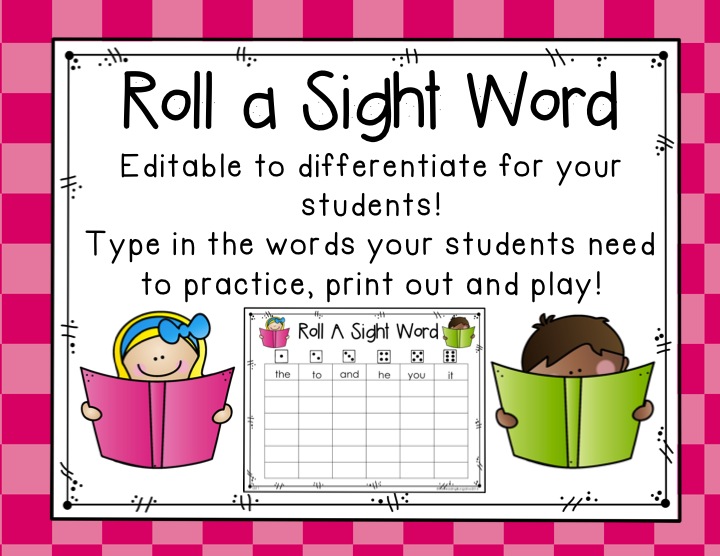 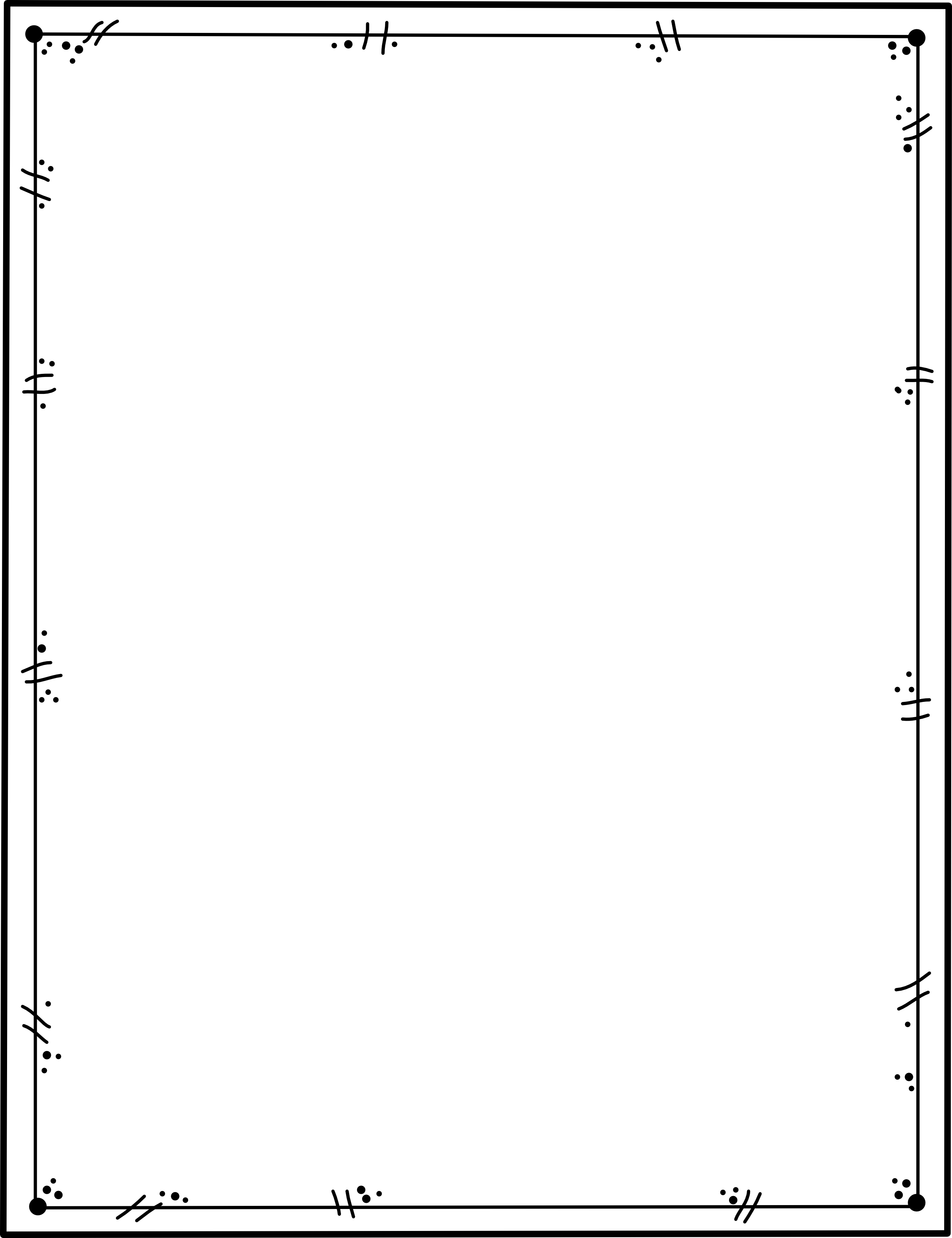 This simple, but engaging game is great for small group instruction or as 
an independent center.

Print the game on cardstock and put inside a transparent protective 
sleeve.  Supply the student with a thin Expo marker
and a die.  The student will roll the die, say the word that is in
the column they rolled, write the word while saying the
spelling and then read the word again.  You can have your
students play until one column of words is filled in completely
or until the entire board is filled out.  The great thing about this
is that you can reuse the sheets for another group of students.
All you have to do is have your student erase the Expo marker
once he/she is finished.

I’ve also included a black and white version if you’d prefer not to print
in color.  

You’ll notice that I typed in words for Dolch Word List 1 and all you have 
to do to change the words is click on the text box, delete the 
word in the box and type your own.  I love having this option so you 
can print words that are specific to your learners. 
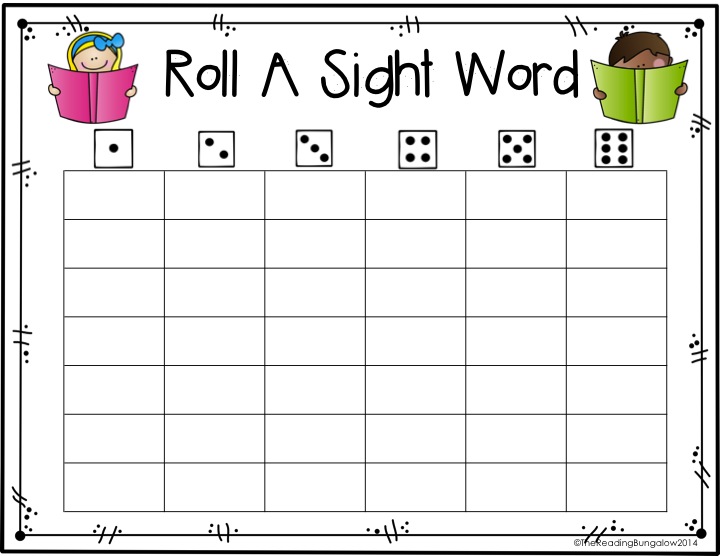 the
and
you
to
he
it
List 1
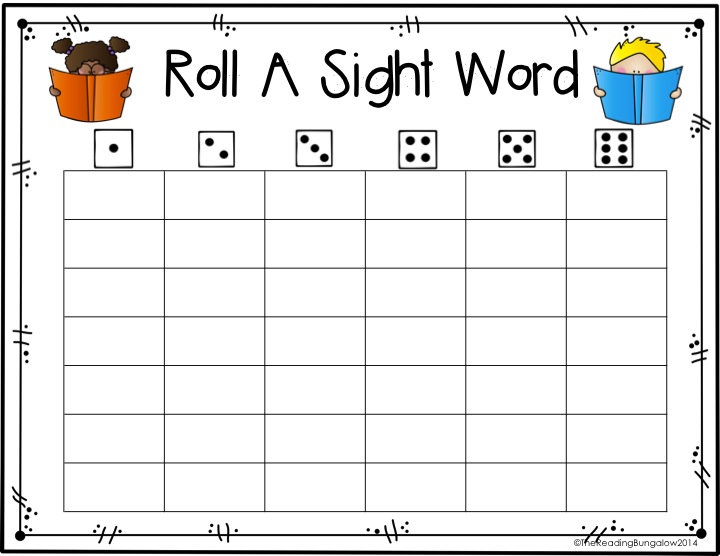 of
was
his
in
said
that
List 1
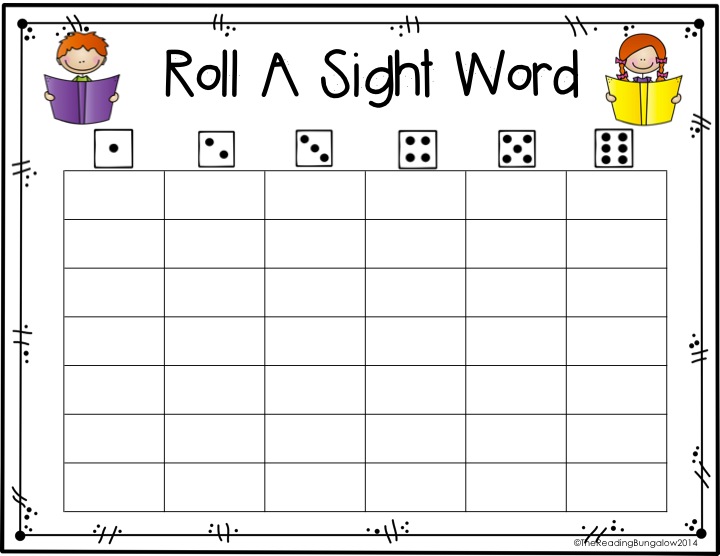 pet
goat
beg
fed
ate
roar
List 1
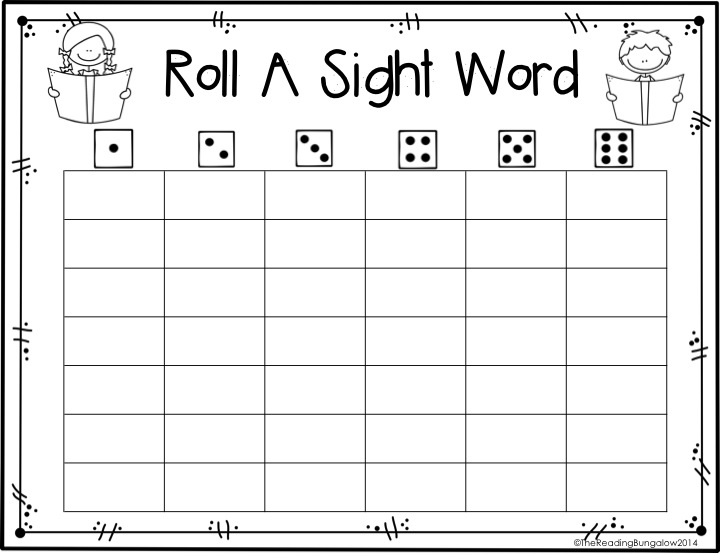 eight
treat
eyes
inside
outside
count
List 1
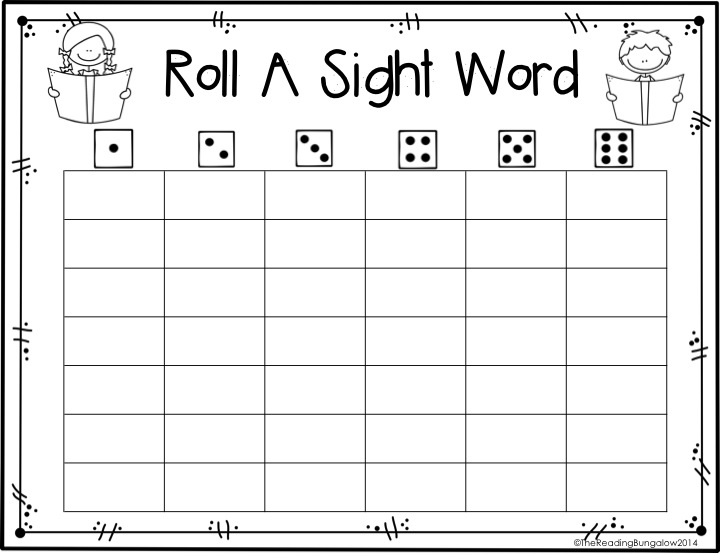 count
eyes
inside
treat
eight
outside
List 1
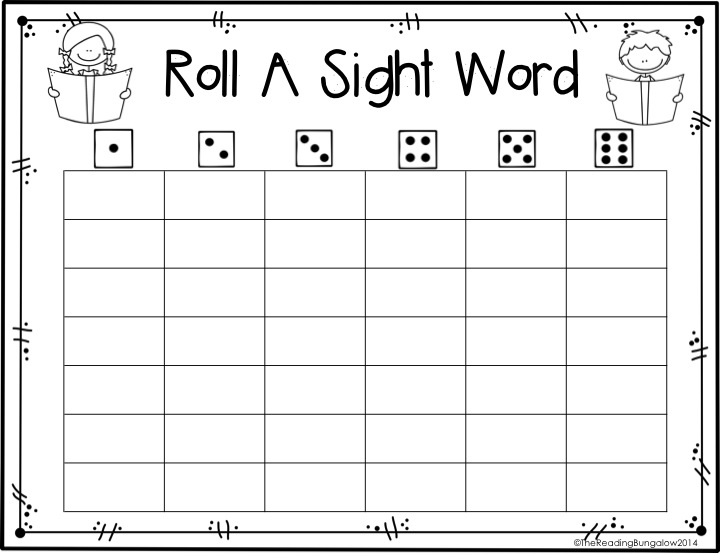 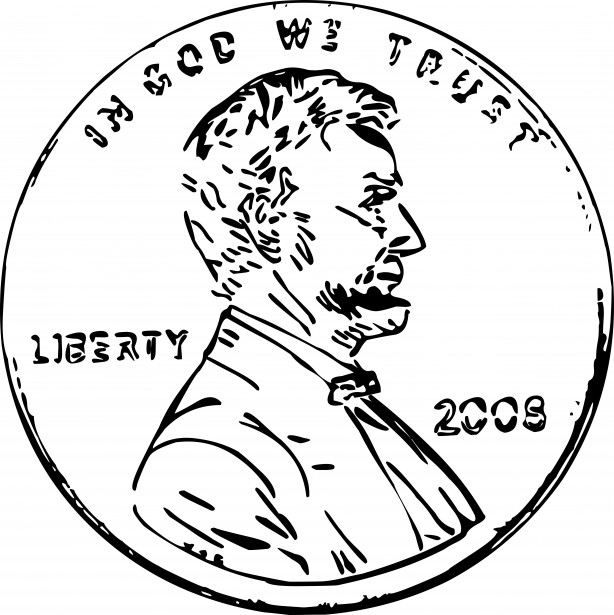 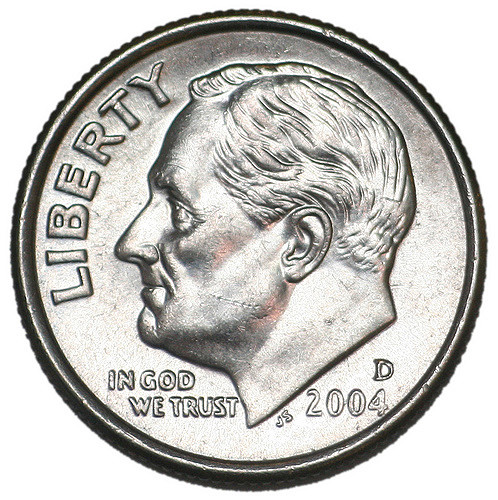 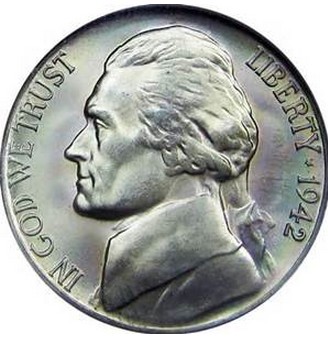 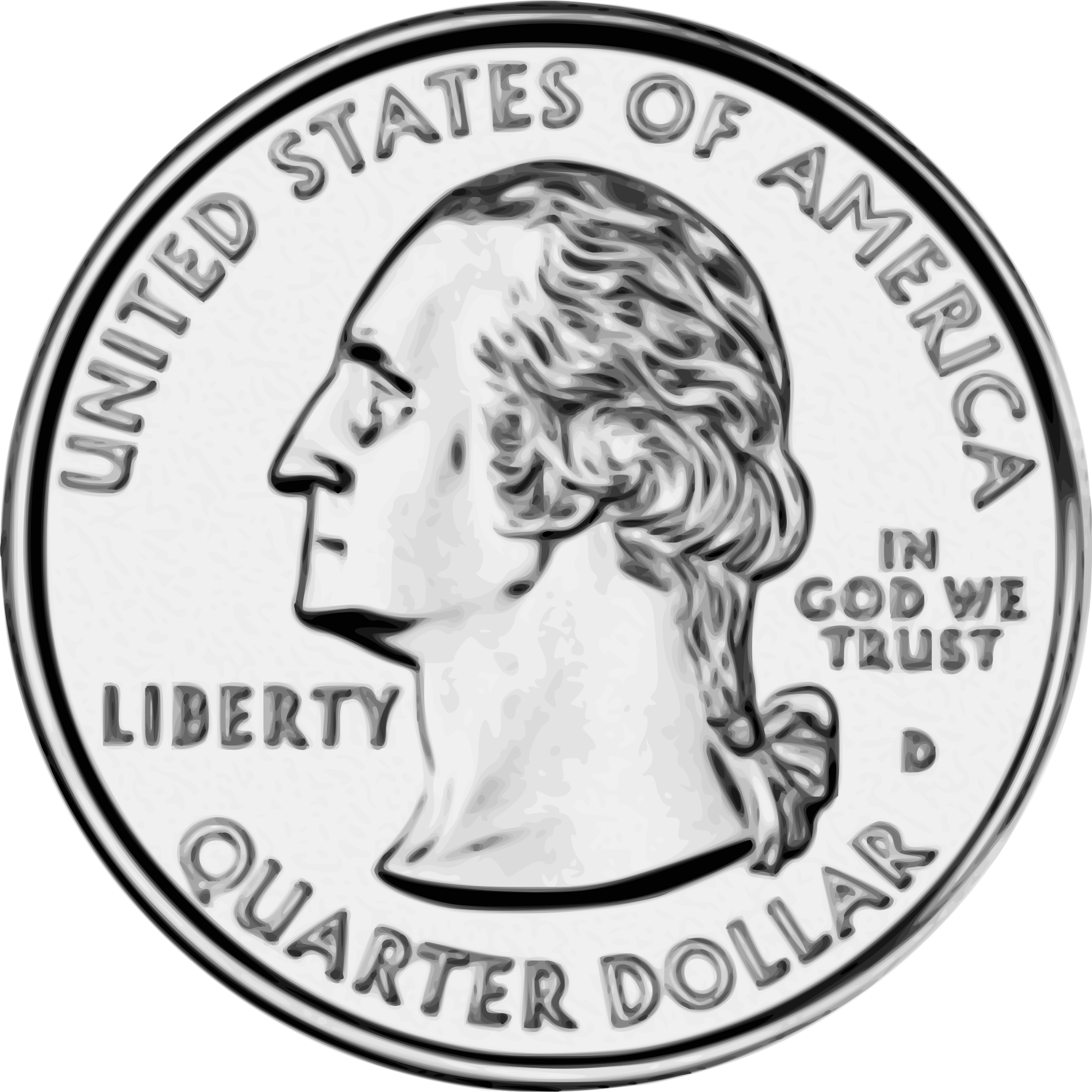 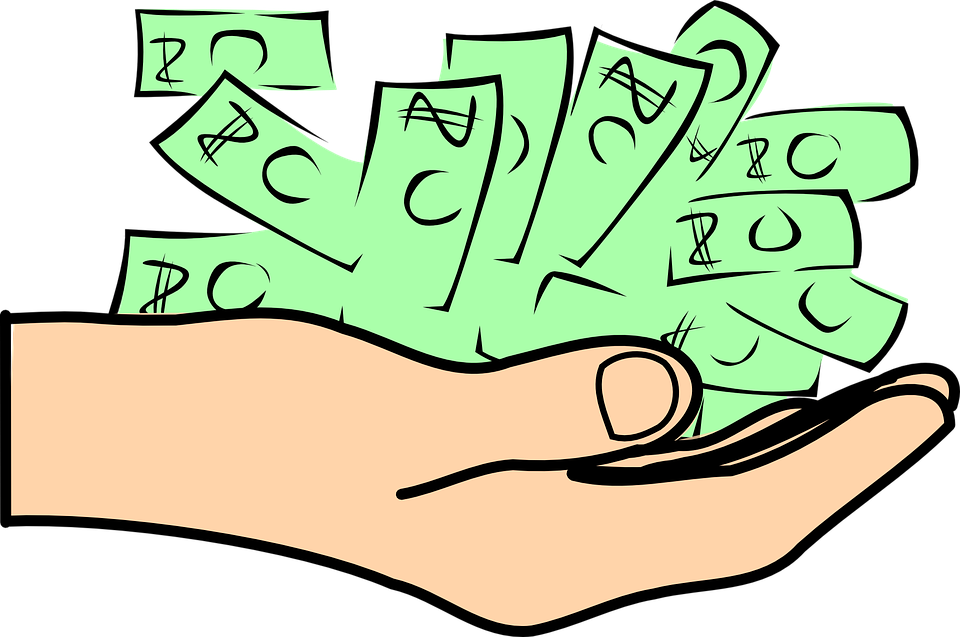 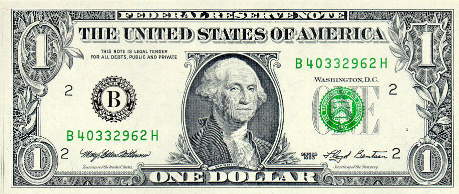 buy
dime
quarter
penny
nickel
dollar
List 1
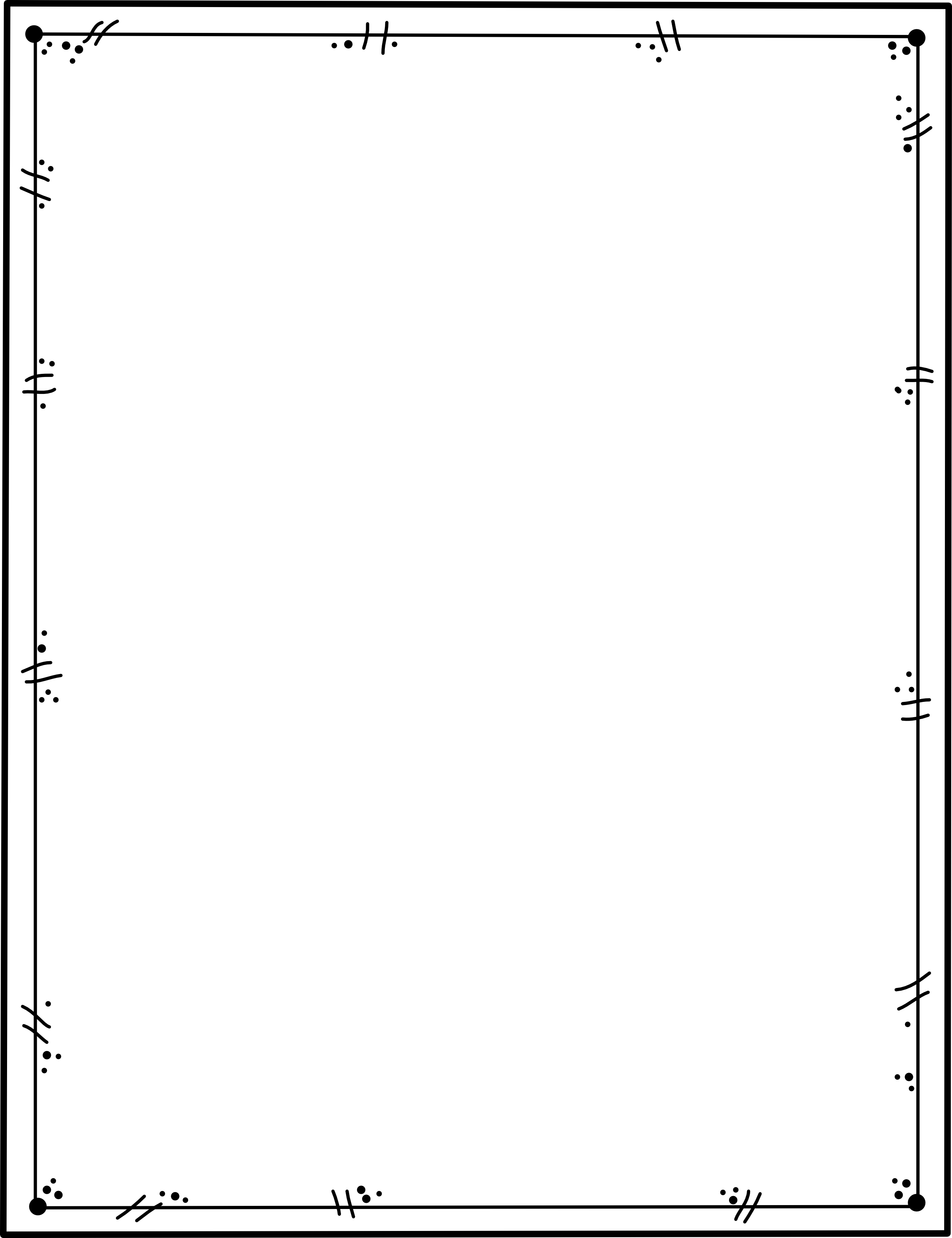 Thank you to these talented artists!
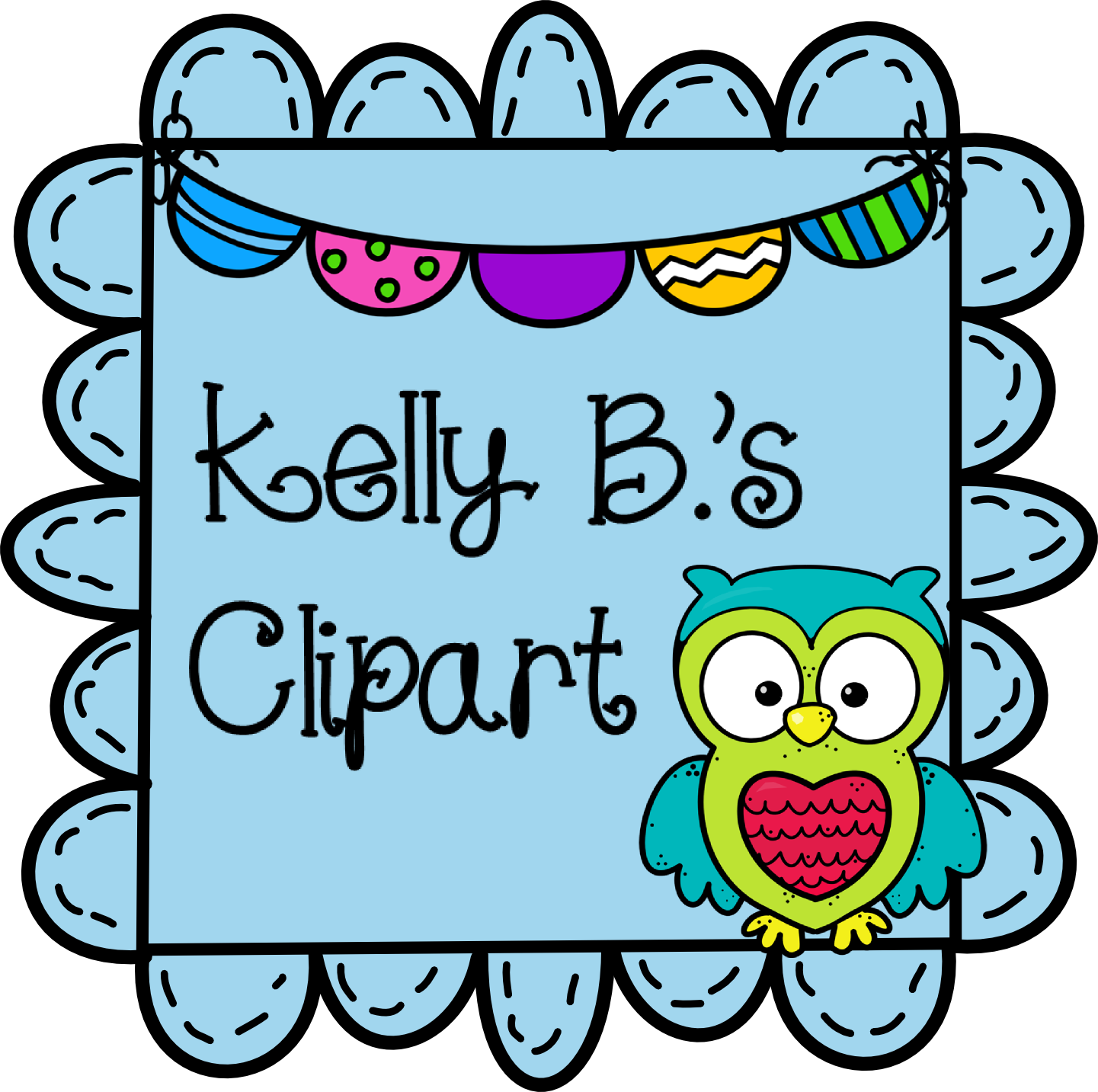 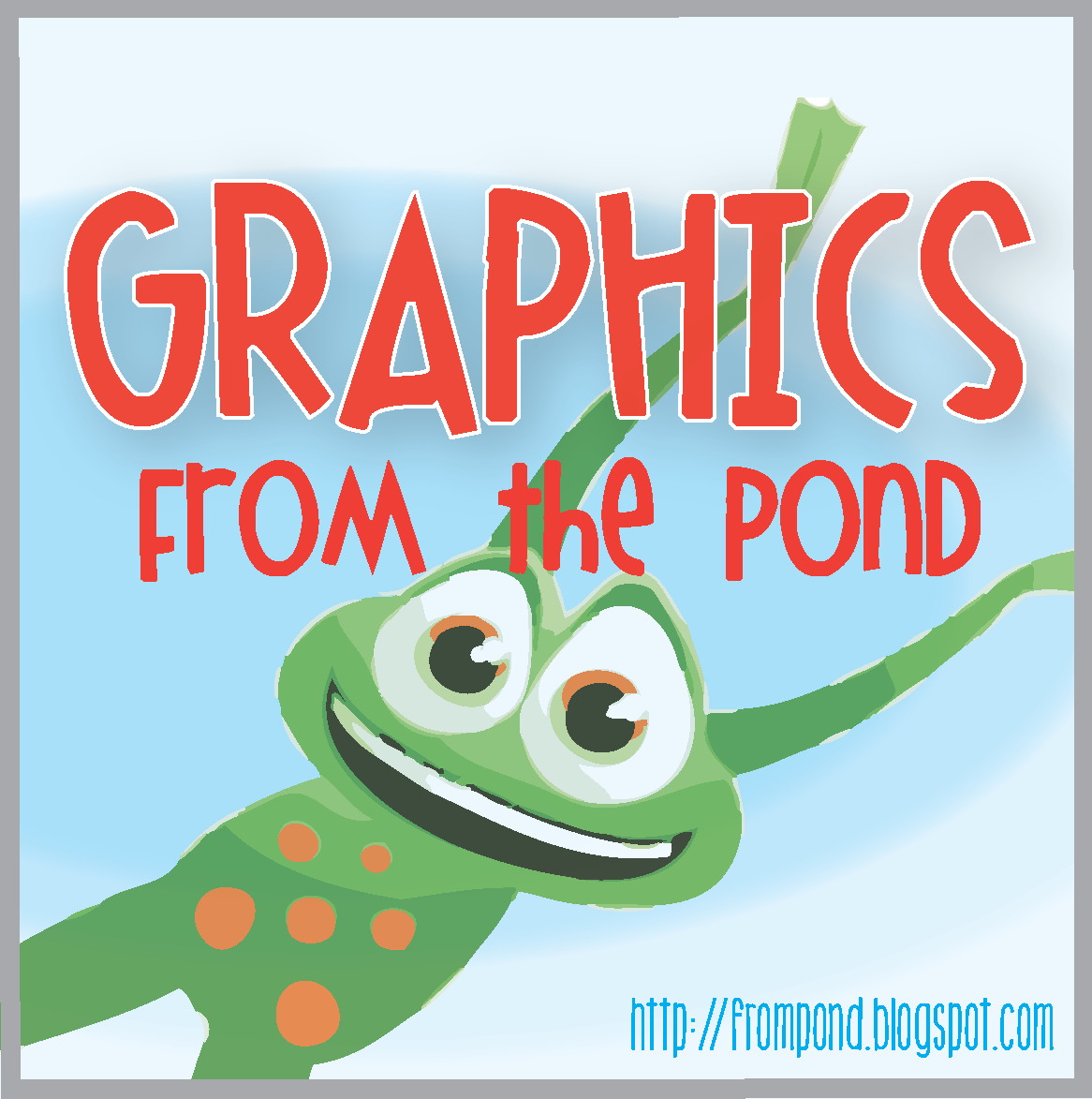 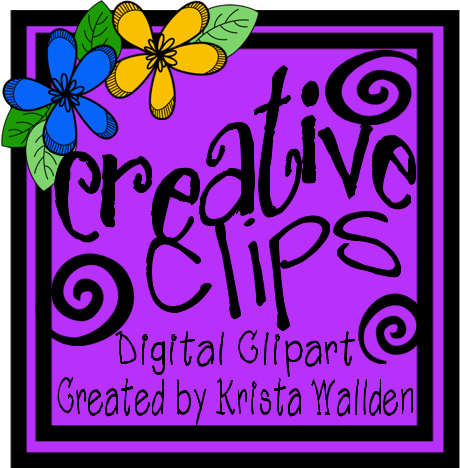 Thank you for downloading my product.  If you have any questions please email at thereadingbungalow@gmail.com
For fan freebies visit me at  
https://www.facebook.com/TheReadingBungalow